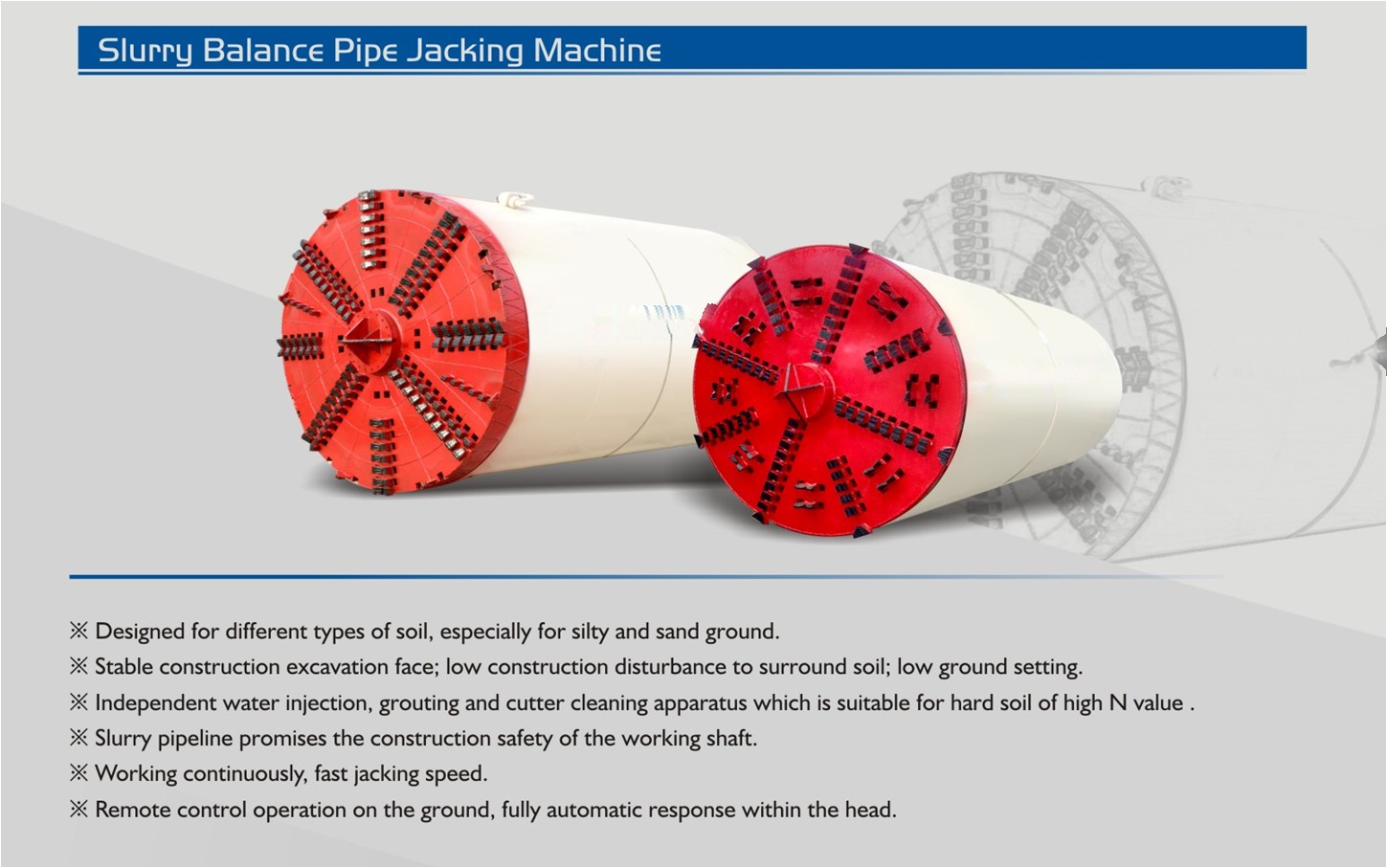 泥 水 平 衡 式 顶 管 机
顶管机产品介绍
Product  Introduction
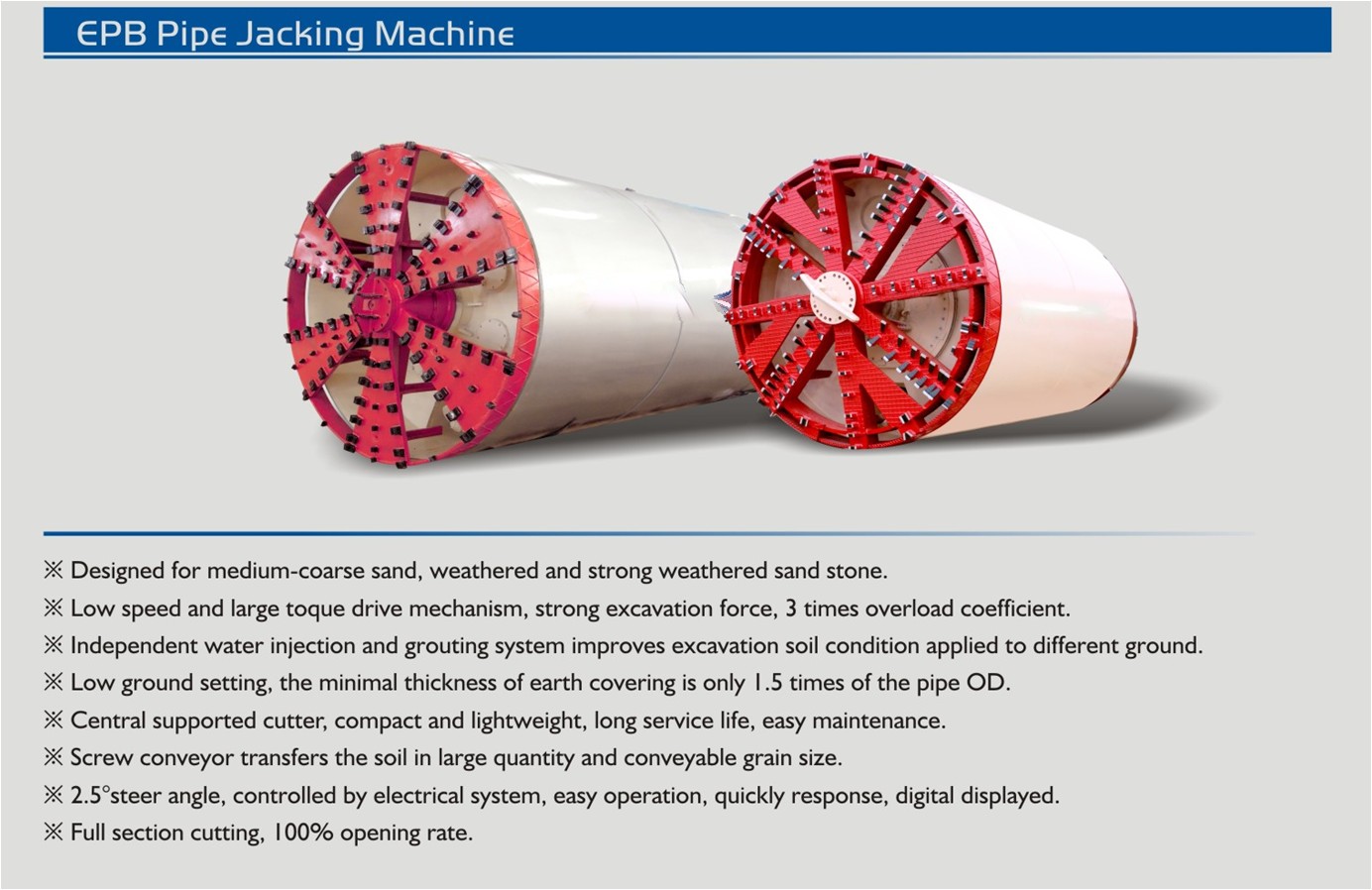 土 压 平 衡 式 顶 管 机
顶管机产品介绍
Product  Introduction
[Speaker Notes: 安徽唐兴机械装备有限公司(原淮南唐兴液压机械有限公司),成立于2005年1月26日，注册资金1700万元，占地面积近120亩，建有标准化厂房30000平米，综合办公楼6000平米。公司集研发、生产、销售、施工咨询为一体，是一家专业生产非开挖工程设备、液压设备的民营企业。公司主营产品有用于管道非开挖铺设施工的顶管掘进机成套设备、自卸车液压举升系统、液压泵站、工程油缸及矿用液压设备等，并为国内上百家公司及重大工程配套。]
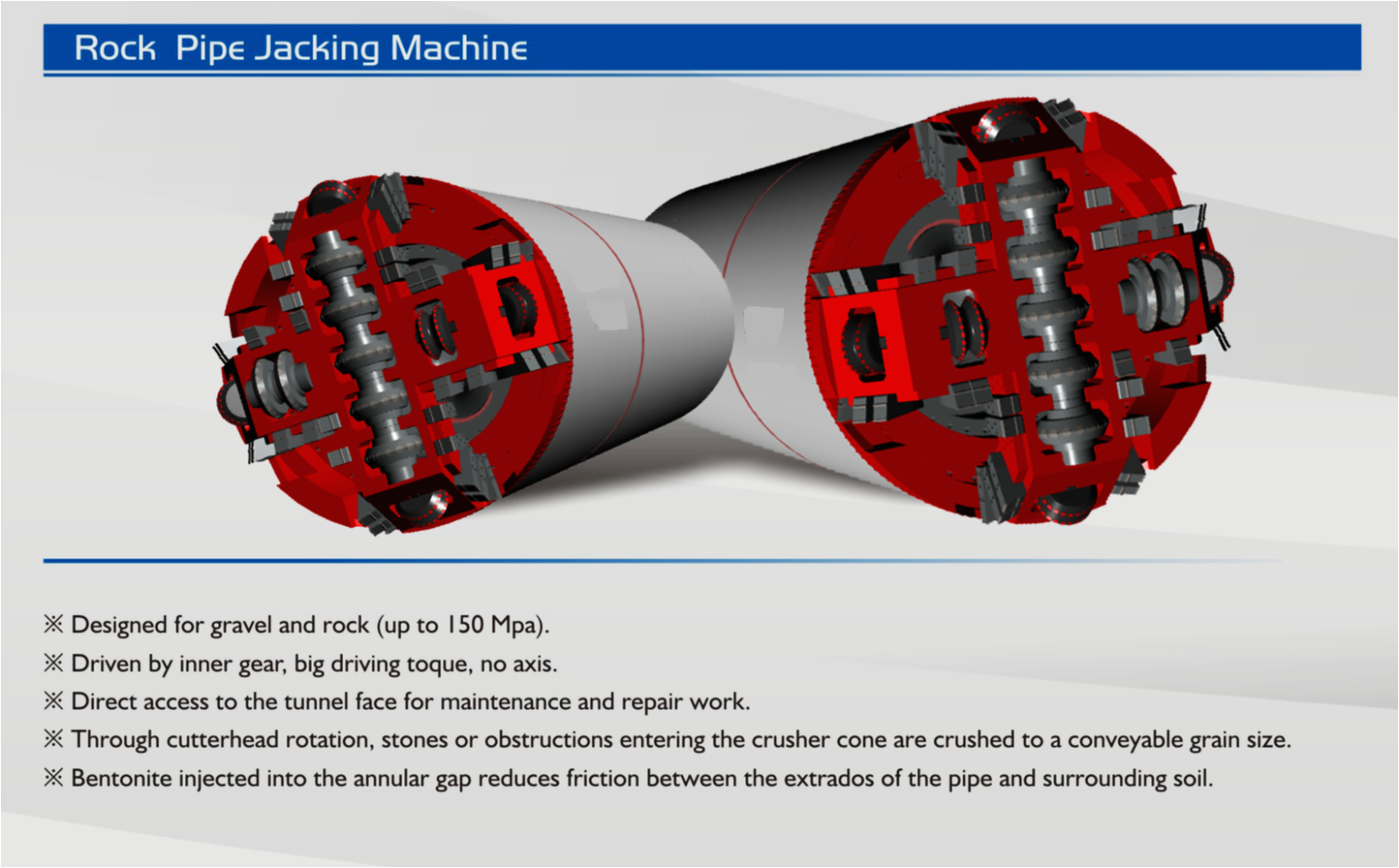 硬 岩 岩 石 顶 管 机
顶管机产品介绍
Product  Introduction
[Speaker Notes: 安徽唐兴机械装备有限公司(原淮南唐兴液压机械有限公司),成立于2005年1月26日，注册资金1700万元，占地面积近120亩，建有标准化厂房30000平米，综合办公楼6000平米。公司集研发、生产、销售、施工咨询为一体，是一家专业生产非开挖工程设备、液压设备的民营企业。公司主营产品有用于管道非开挖铺设施工的顶管掘进机成套设备、自卸车液压举升系统、液压泵站、工程油缸及矿用液压设备等，并为国内上百家公司及重大工程配套。]
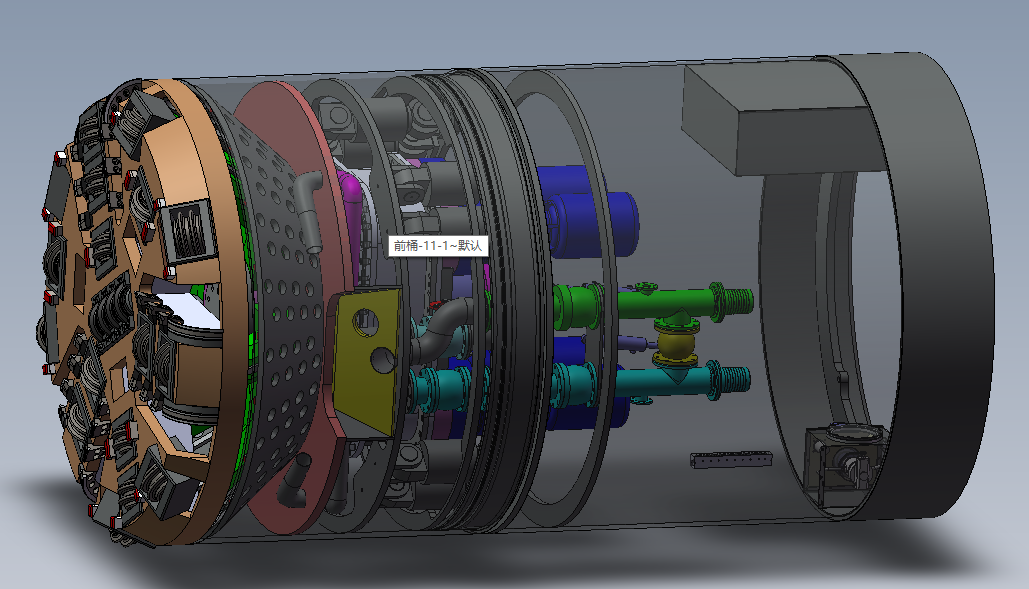 顶管机产品介绍
Product  Introduction
[Speaker Notes: 安徽唐兴机械装备有限公司(原淮南唐兴液压机械有限公司),成立于2005年1月26日，注册资金1700万元，占地面积近120亩，建有标准化厂房30000平米，综合办公楼6000平米。公司集研发、生产、销售、施工咨询为一体，是一家专业生产非开挖工程设备、液压设备的民营企业。公司主营产品有用于管道非开挖铺设施工的顶管掘进机成套设备、自卸车液压举升系统、液压泵站、工程油缸及矿用液压设备等，并为国内上百家公司及重大工程配套。]
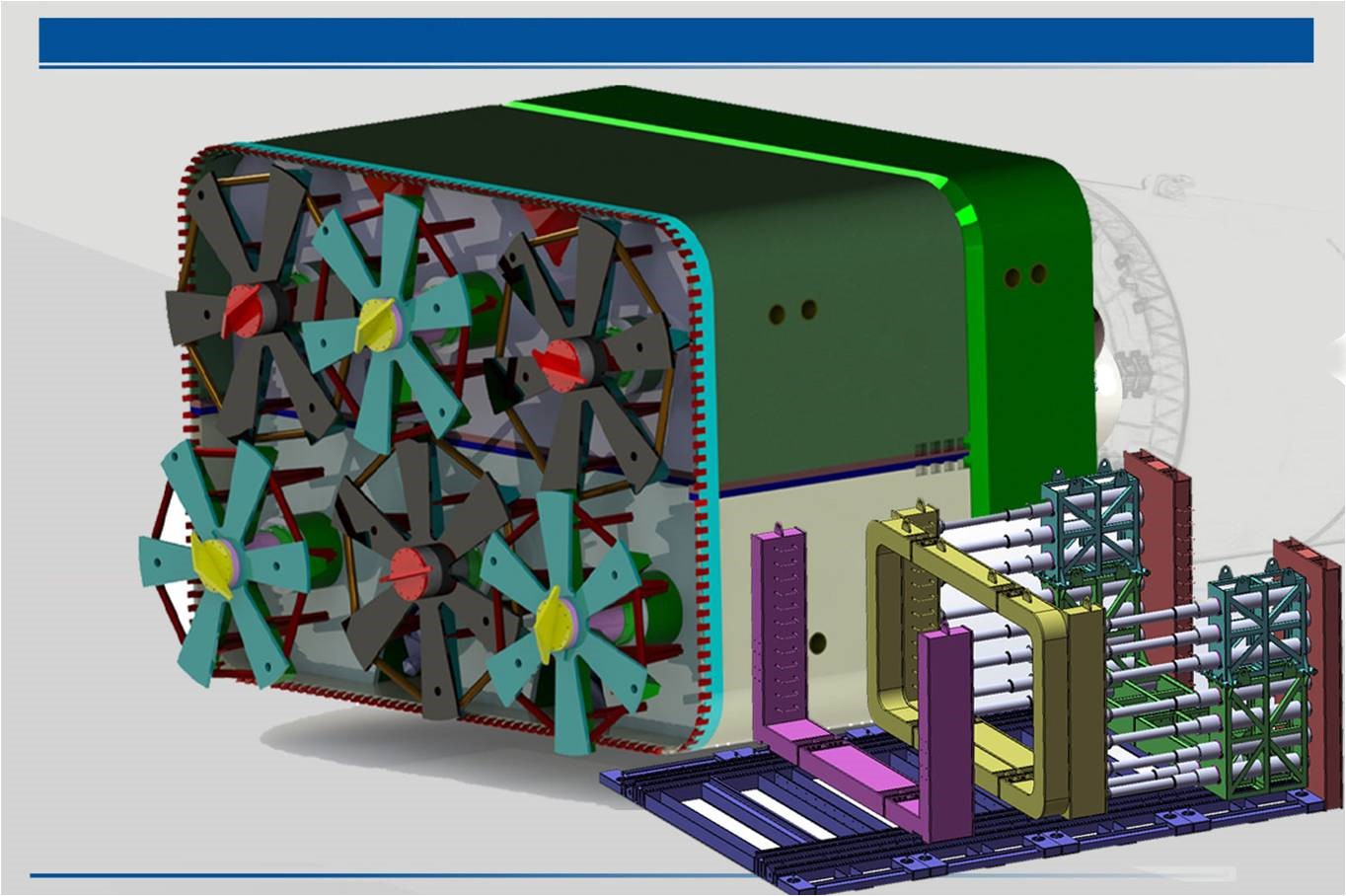 多 刀 盘 矩 型 顶 管 机
顶管机产品介绍
Product  Introduction
[Speaker Notes: 安徽唐兴机械装备有限公司(原淮南唐兴液压机械有限公司),成立于2005年1月26日，注册资金1700万元，占地面积近120亩，建有标准化厂房30000平米，综合办公楼6000平米。公司集研发、生产、销售、施工咨询为一体，是一家专业生产非开挖工程设备、液压设备的民营企业。公司主营产品有用于管道非开挖铺设施工的顶管掘进机成套设备、自卸车液压举升系统、液压泵站、工程油缸及矿用液压设备等，并为国内上百家公司及重大工程配套。]
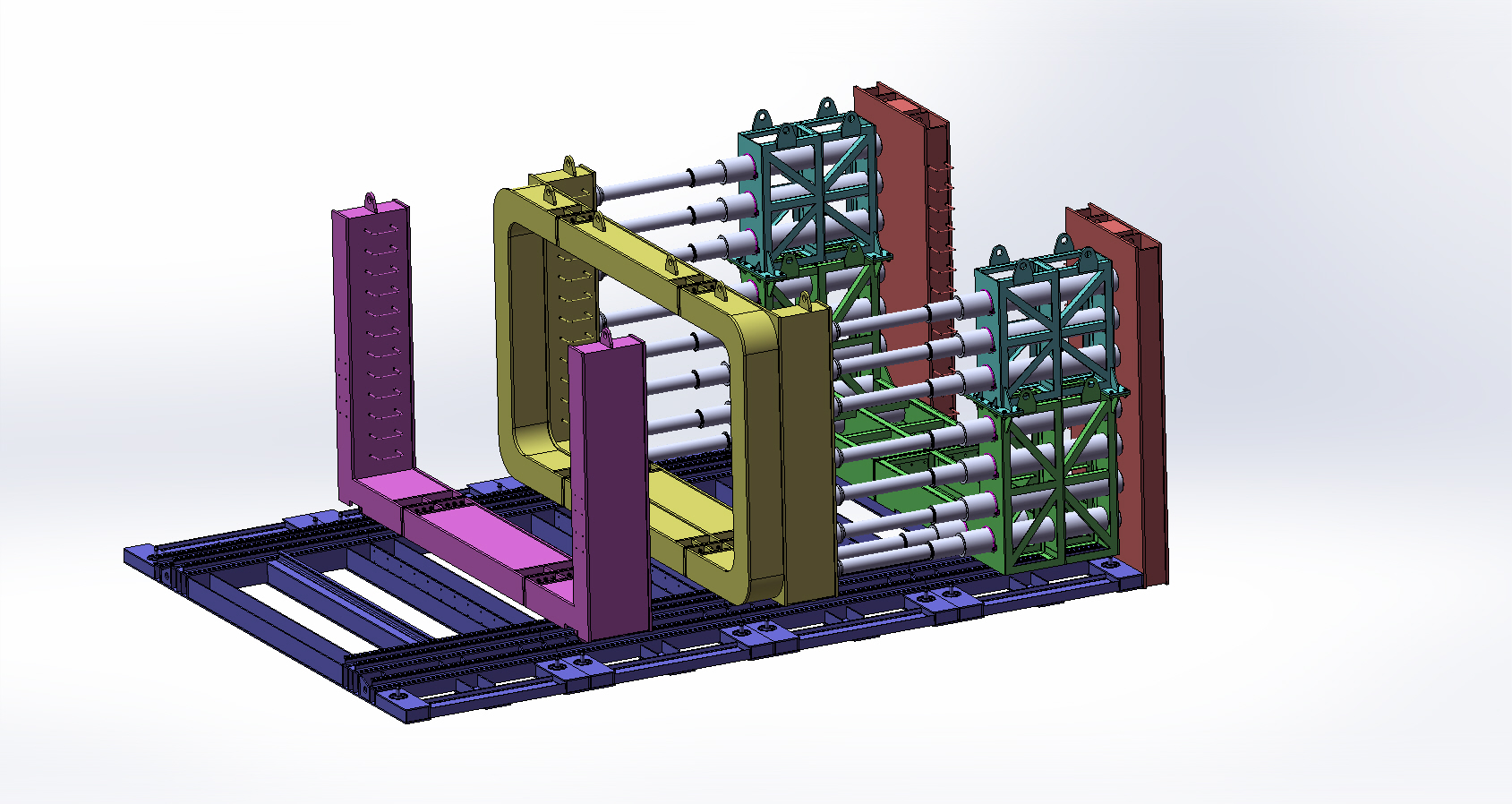 多 刀 盘 矩 型 顶 管 机
顶管机产品介绍
Product  Introduction
[Speaker Notes: 安徽唐兴机械装备有限公司(原淮南唐兴液压机械有限公司),成立于2005年1月26日，注册资金1700万元，占地面积近120亩，建有标准化厂房30000平米，综合办公楼6000平米。公司集研发、生产、销售、施工咨询为一体，是一家专业生产非开挖工程设备、液压设备的民营企业。公司主营产品有用于管道非开挖铺设施工的顶管掘进机成套设备、自卸车液压举升系统、液压泵站、工程油缸及矿用液压设备等，并为国内上百家公司及重大工程配套。]
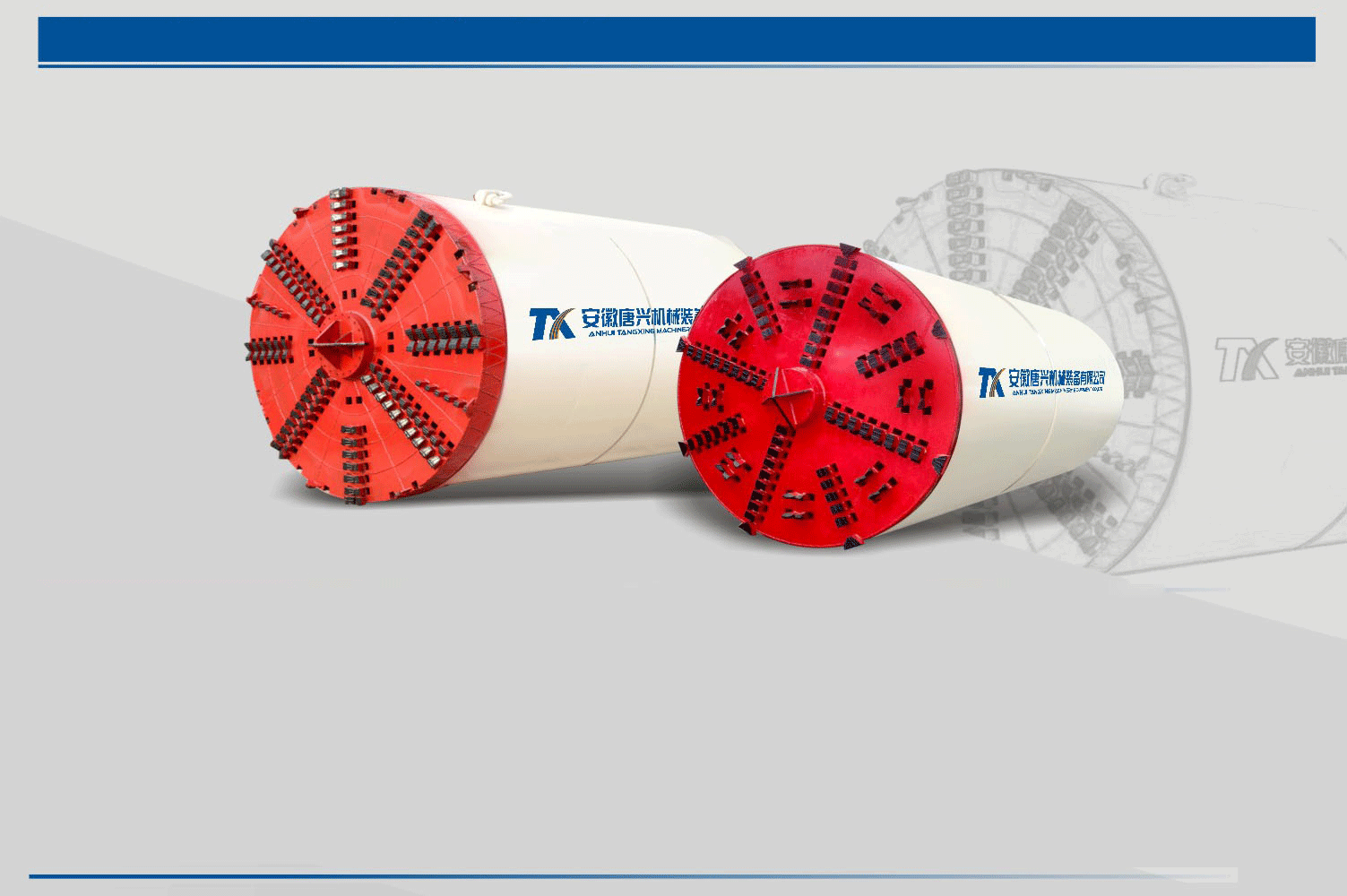 微 小 管 径 顶 管 机 （250mm~500mm）
顶管机产品介绍
Product  Introduction
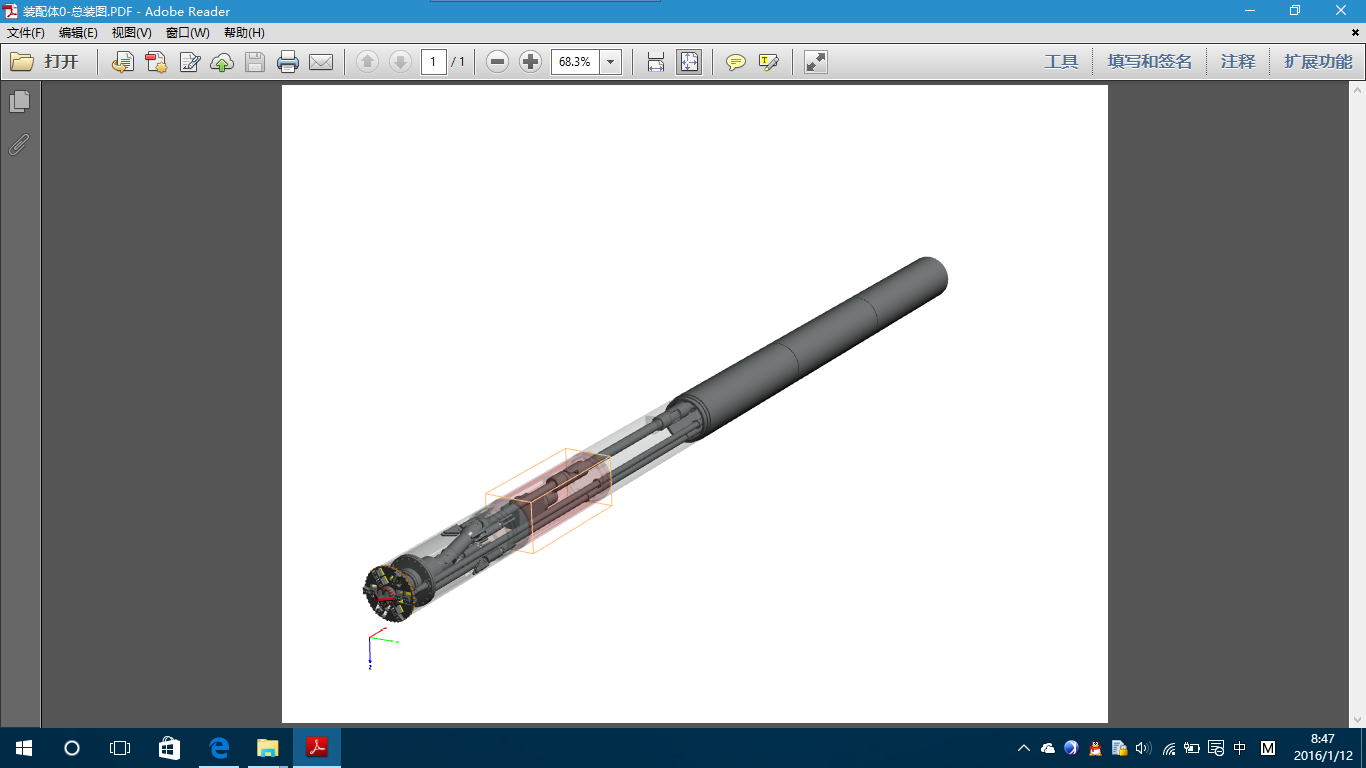 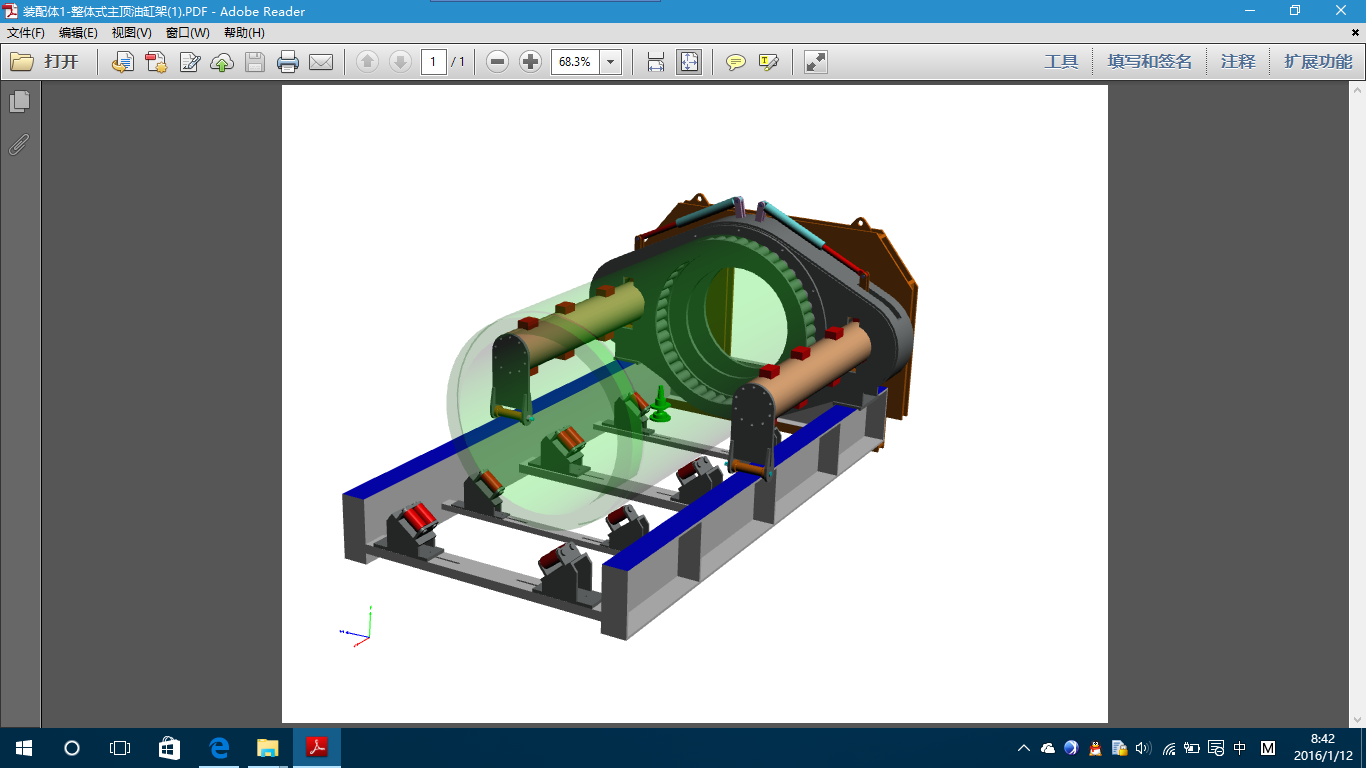 [Speaker Notes: 安徽唐兴机械装备有限公司(原淮南唐兴液压机械有限公司),成立于2005年1月26日，注册资金1700万元，占地面积近120亩，建有标准化厂房30000平米，综合办公楼6000平米。公司集研发、生产、销售、施工咨询为一体，是一家专业生产非开挖工程设备、液压设备的民营企业。公司主营产品有用于管道非开挖铺设施工的顶管掘进机成套设备、自卸车液压举升系统、液压泵站、工程油缸及矿用液压设备等，并为国内上百家公司及重大工程配套。]
浓 泥 式 顶 管 机
顶管机产品介绍
Product  Introduction
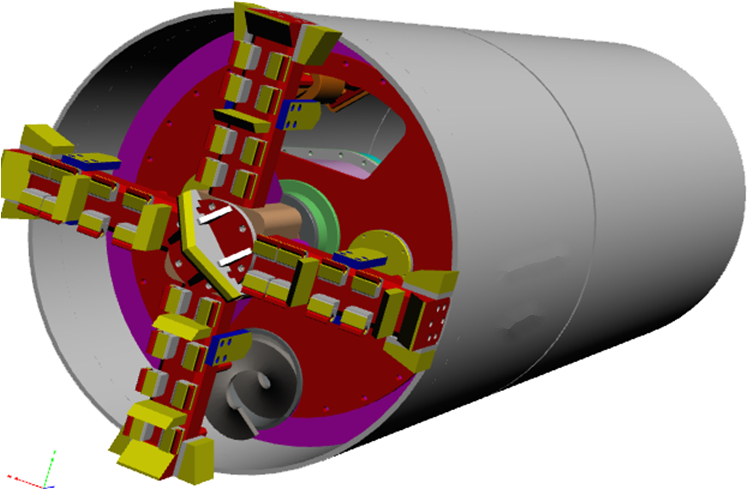 [Speaker Notes: 安徽唐兴机械装备有限公司(原淮南唐兴液压机械有限公司),成立于2005年1月26日，注册资金1700万元，占地面积近120亩，建有标准化厂房30000平米，综合办公楼6000平米。公司集研发、生产、销售、施工咨询为一体，是一家专业生产非开挖工程设备、液压设备的民营企业。公司主营产品有用于管道非开挖铺设施工的顶管掘进机成套设备、自卸车液压举升系统、液压泵站、工程油缸及矿用液压设备等，并为国内上百家公司及重大工程配套。]
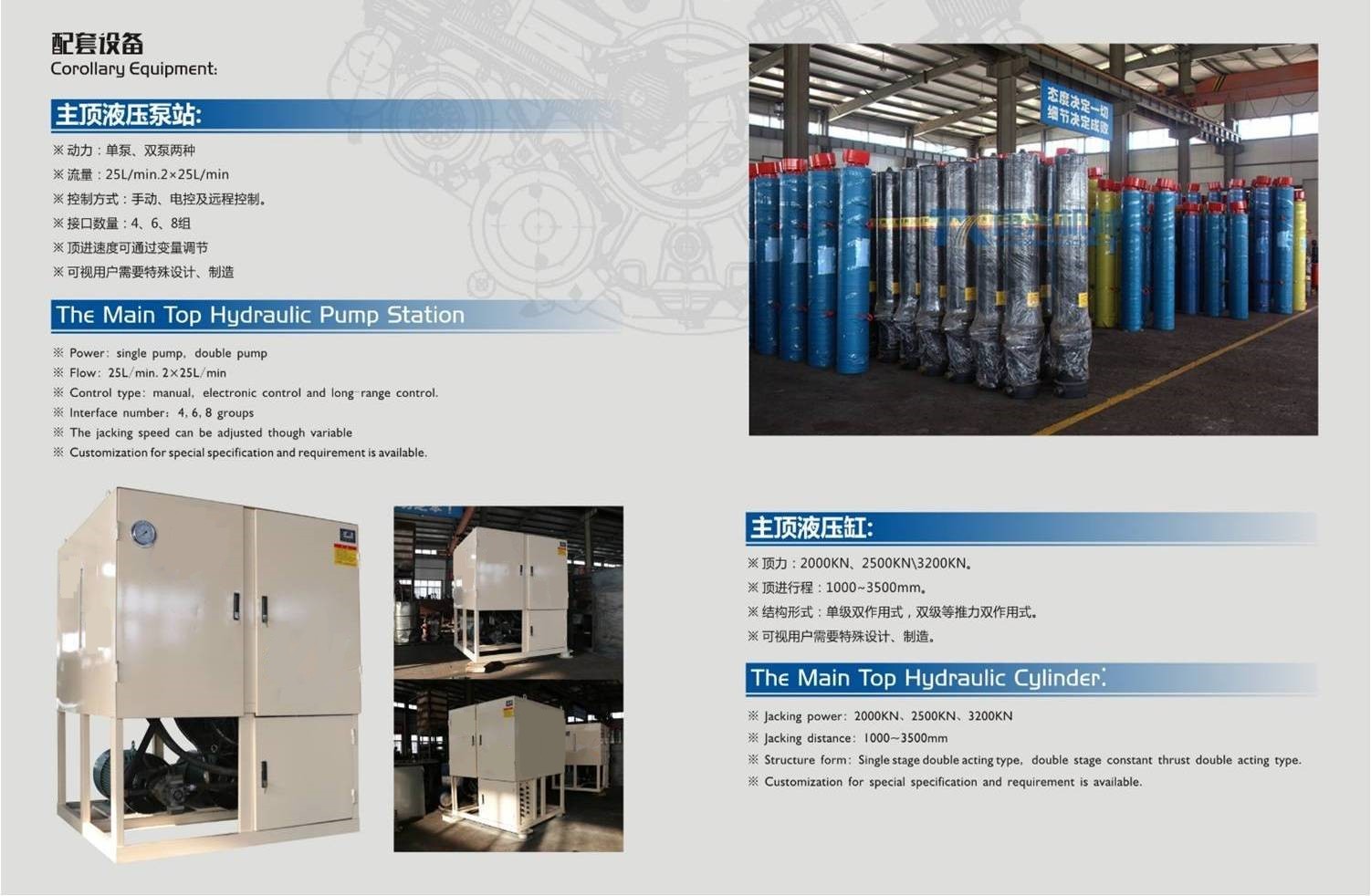 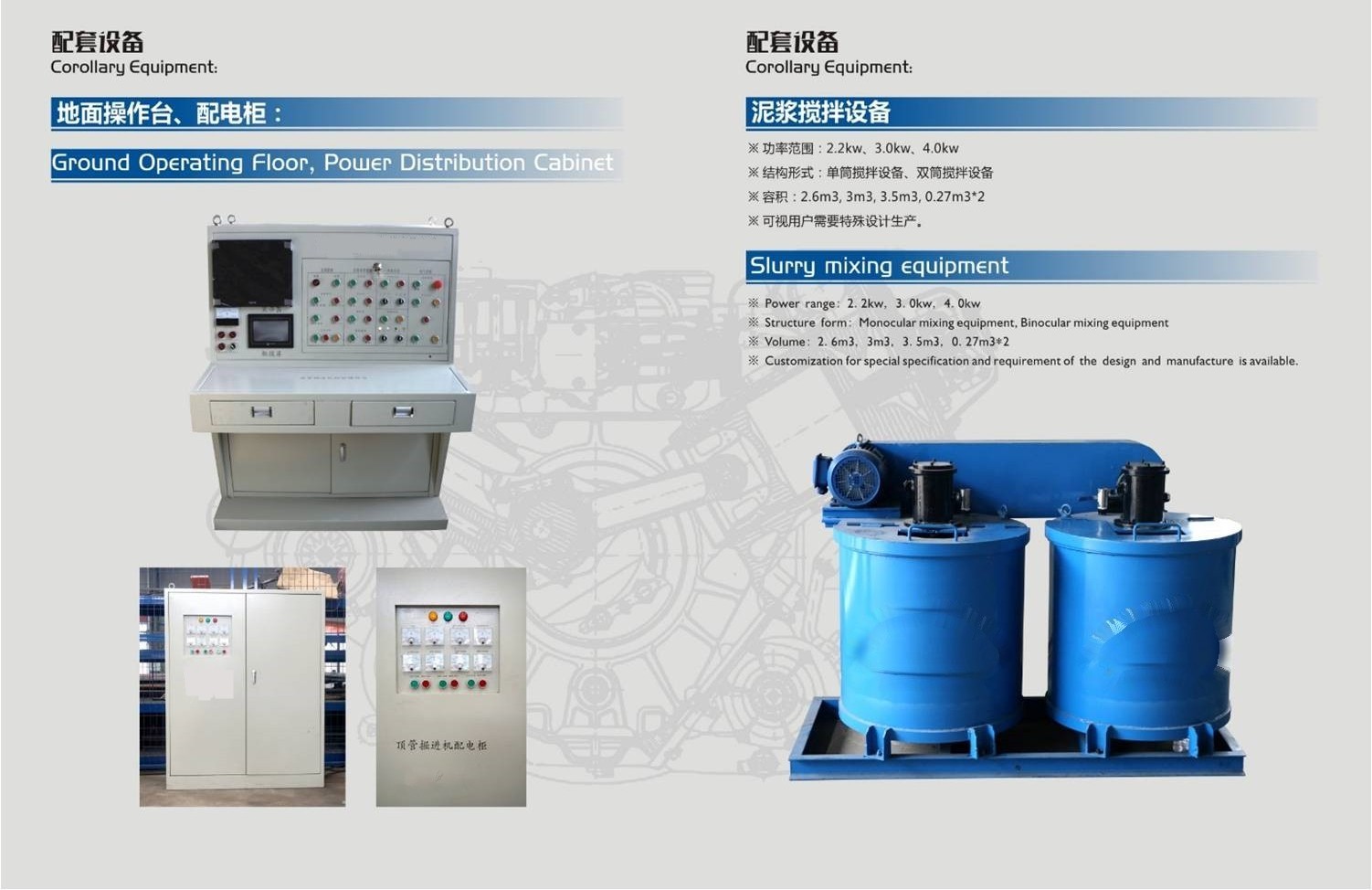 施工案例及业绩
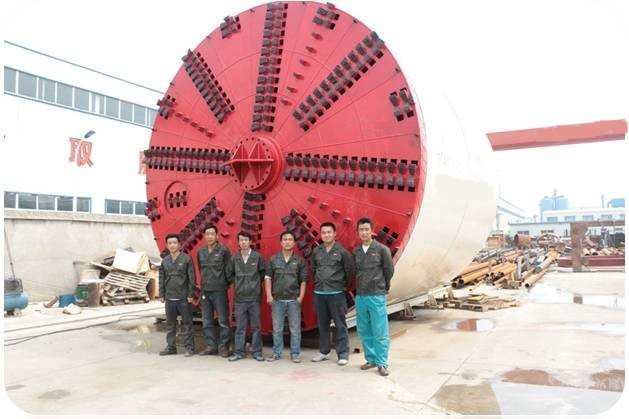 Construction  cases
2014年研制的4米泥水平衡顶管机外径达5米，是目前中国管径最大的顶管机之一。
12
产品图片
施工案例及业绩
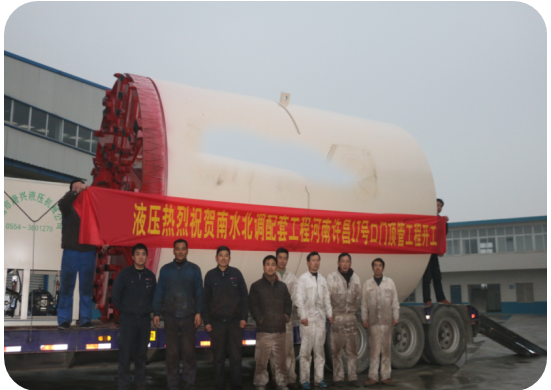 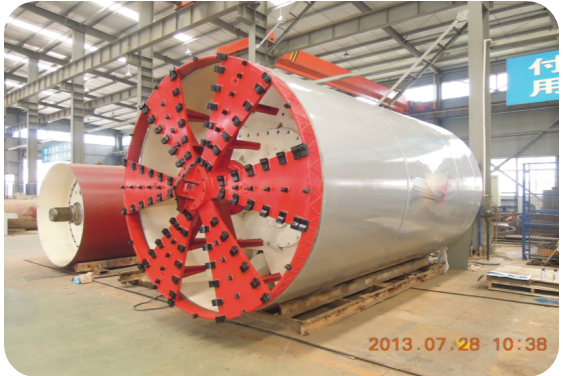 Construction cases testimony
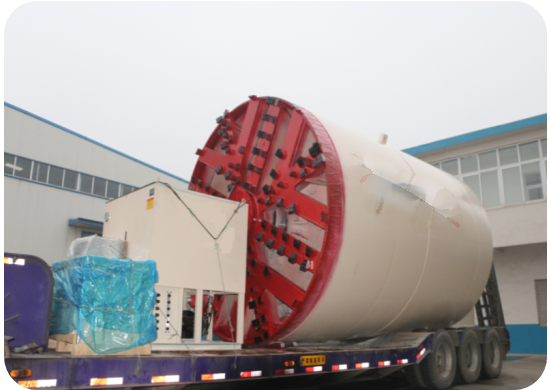 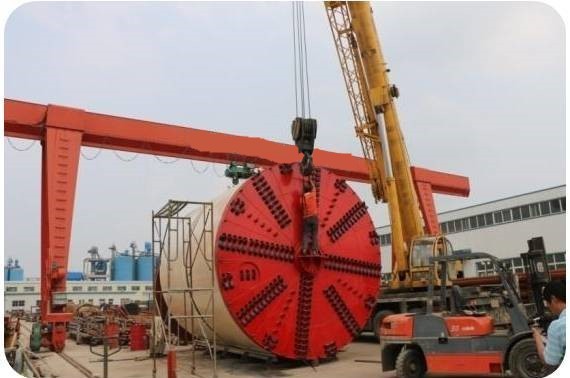 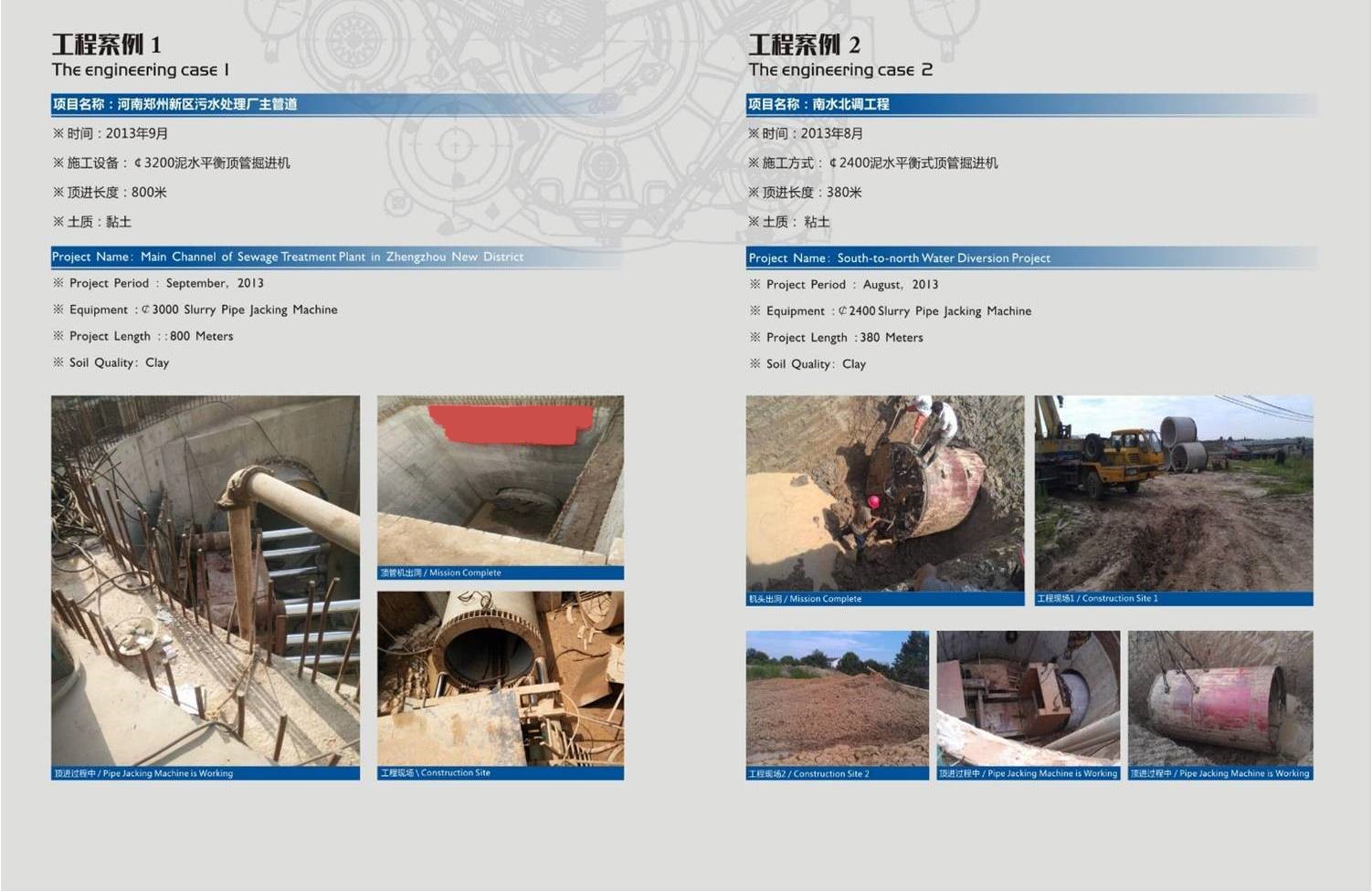 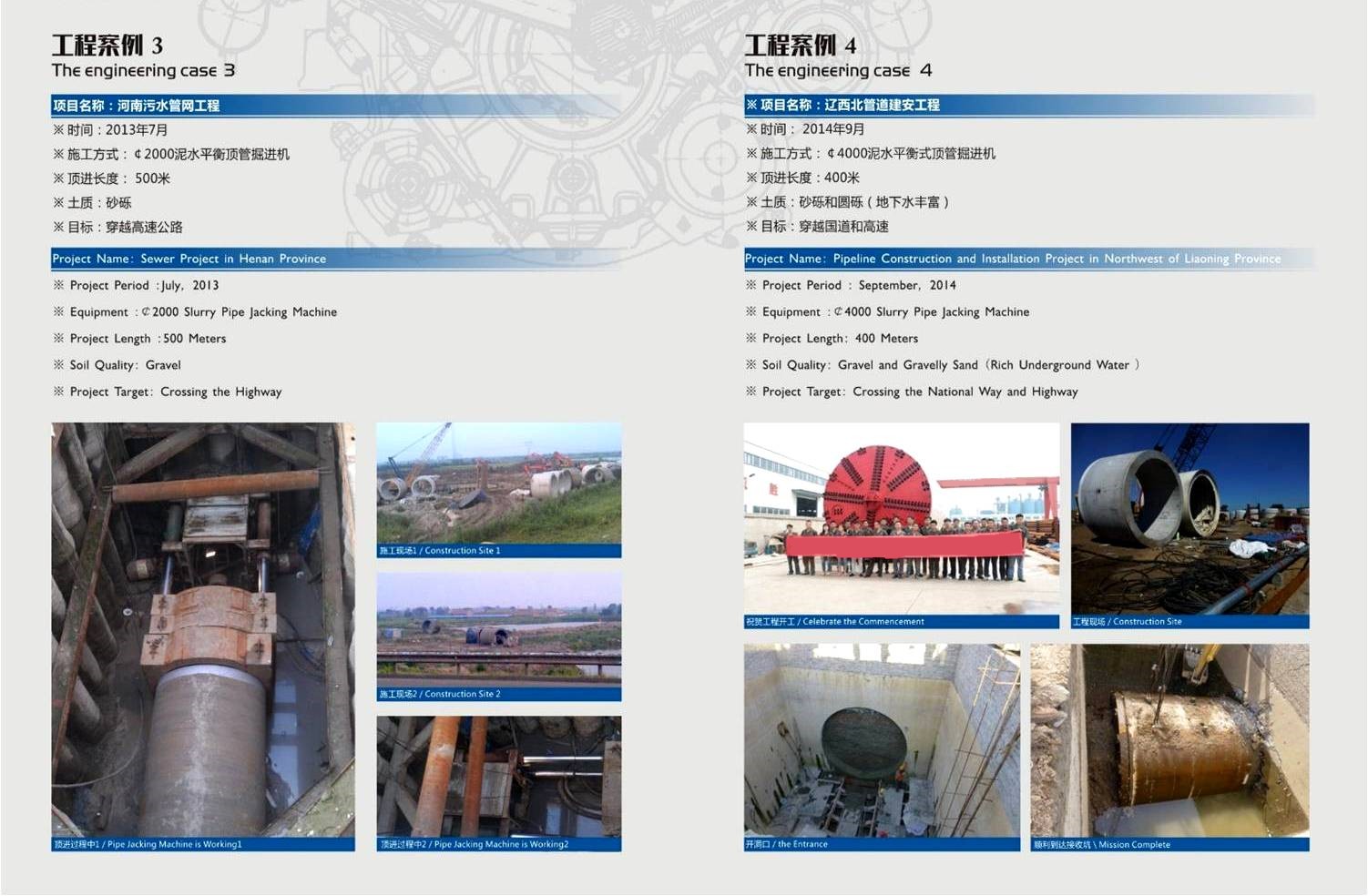 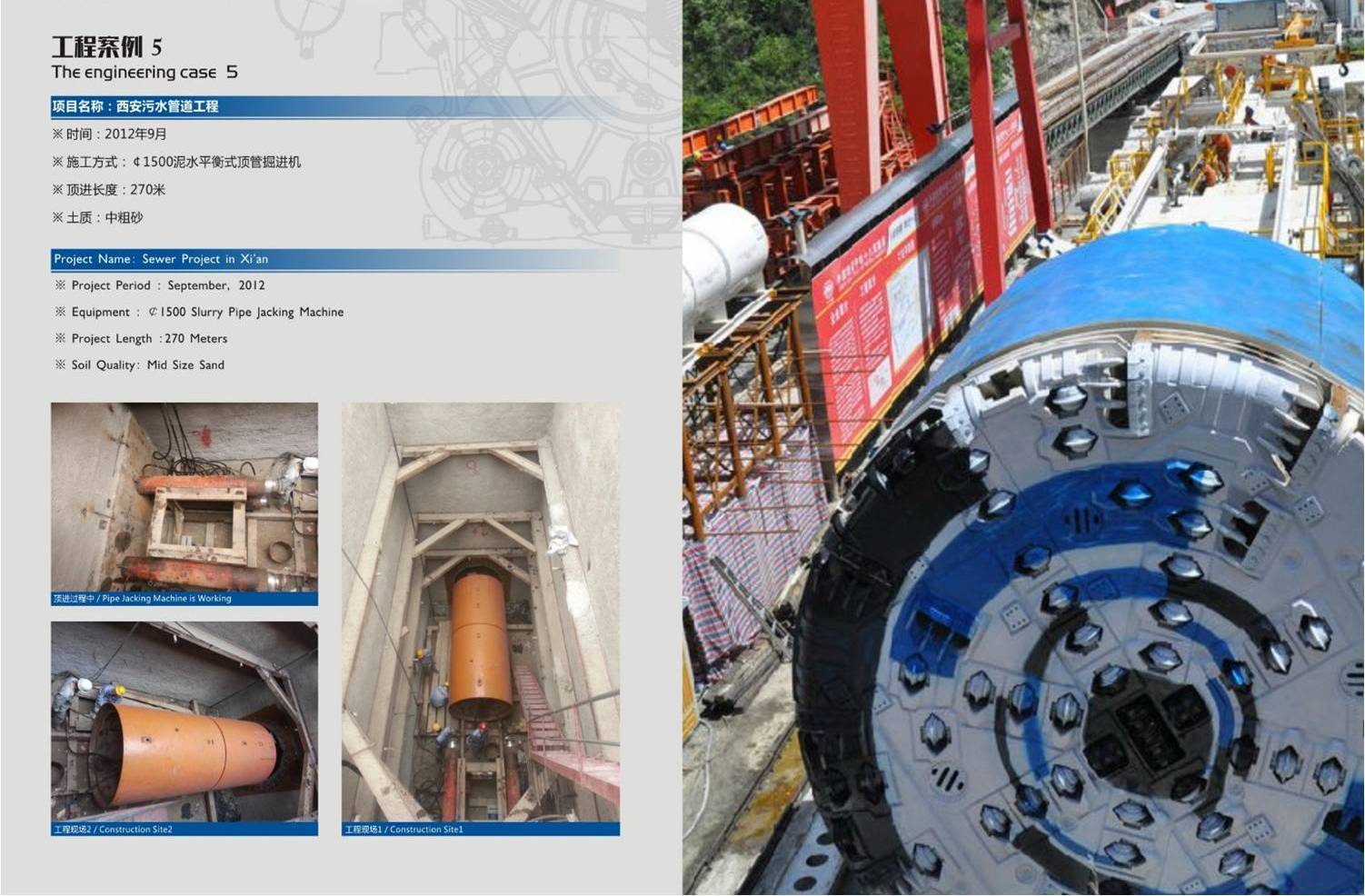 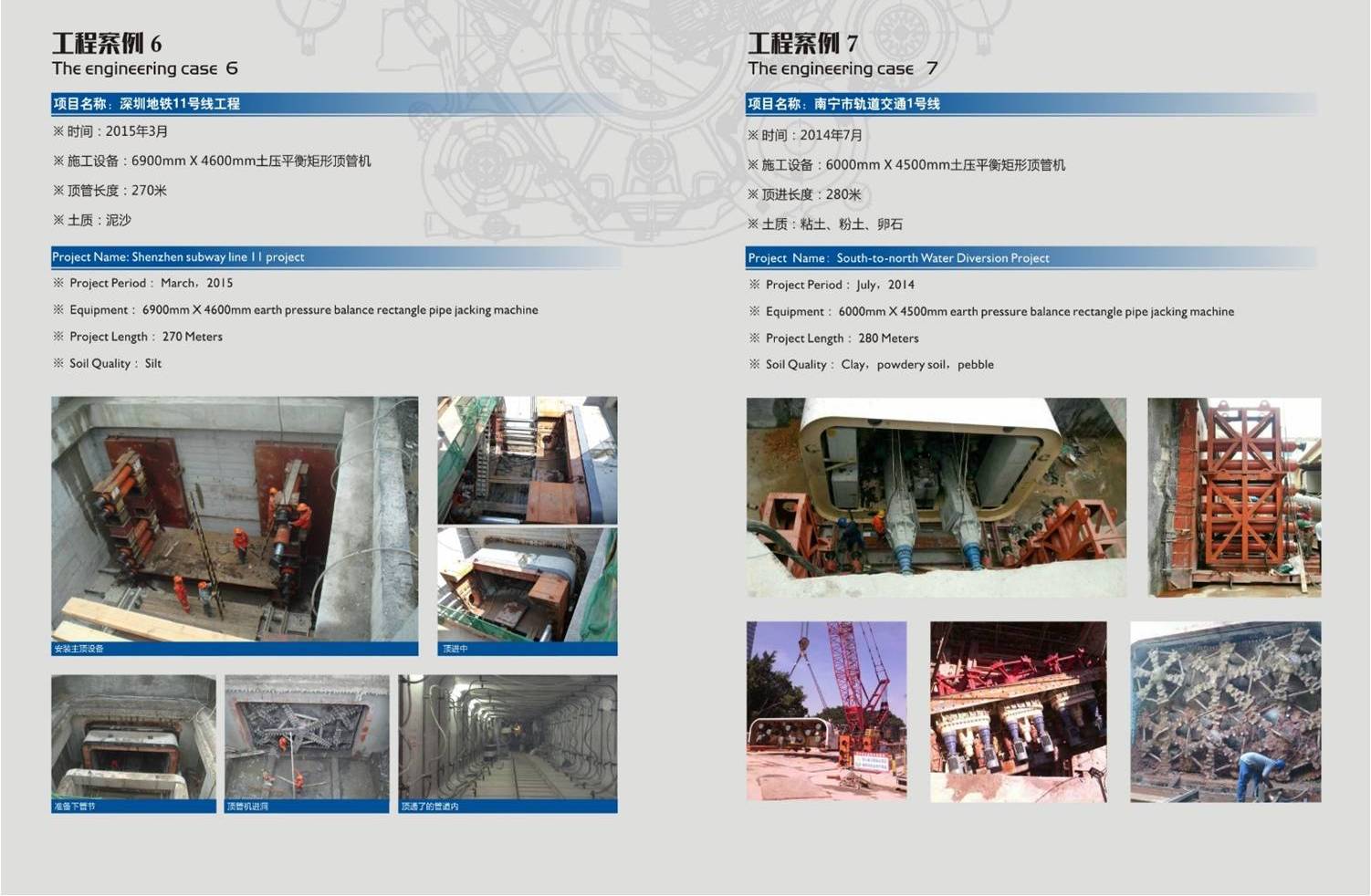 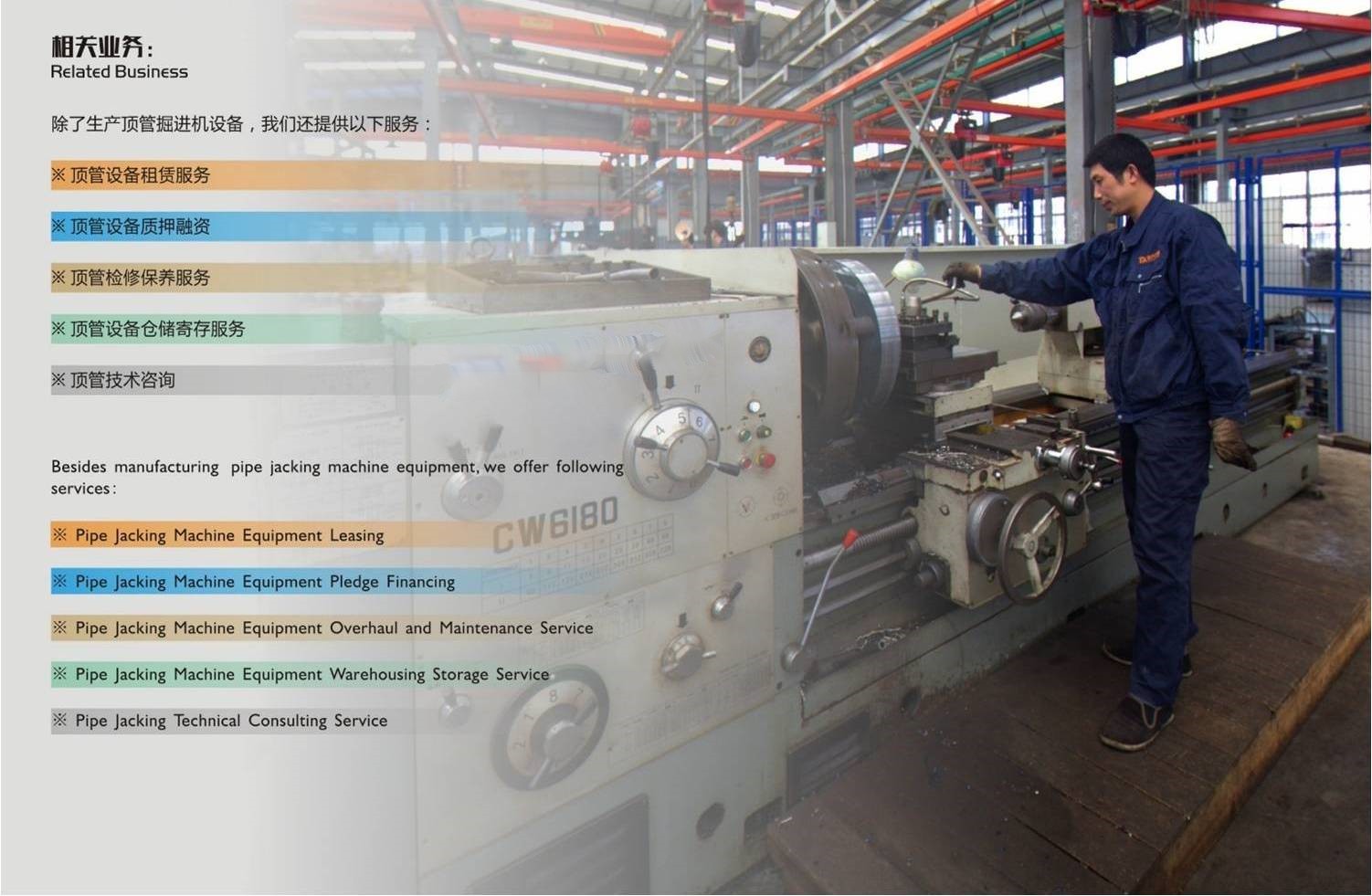